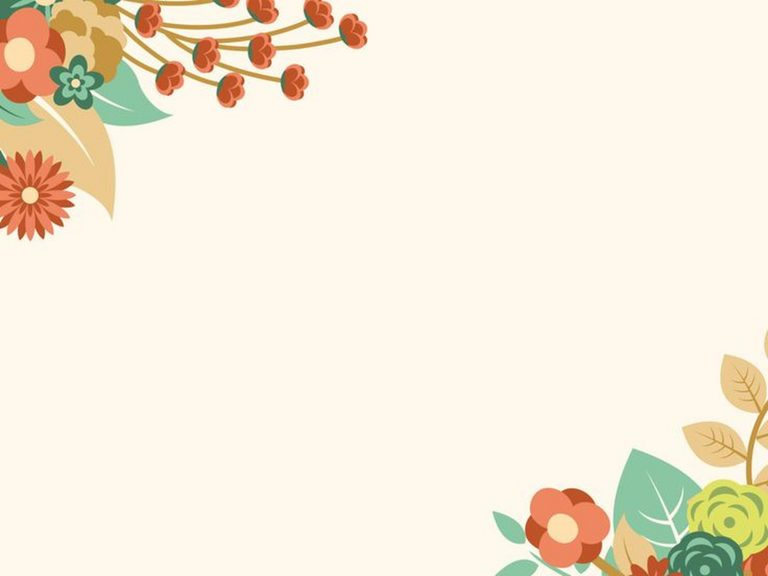 TRƯỜNG TIỂU HỌC ĐÀ LOAN
CHÀO MỪNG CÁC THẦY CÔ ĐẾN DỰ GIỜ LỚP 1A1
MÔN: TIẾNG VIỆT
Người thực hiện: Nguyễn Thị Kim Oanh
KHỞI ĐỘNG
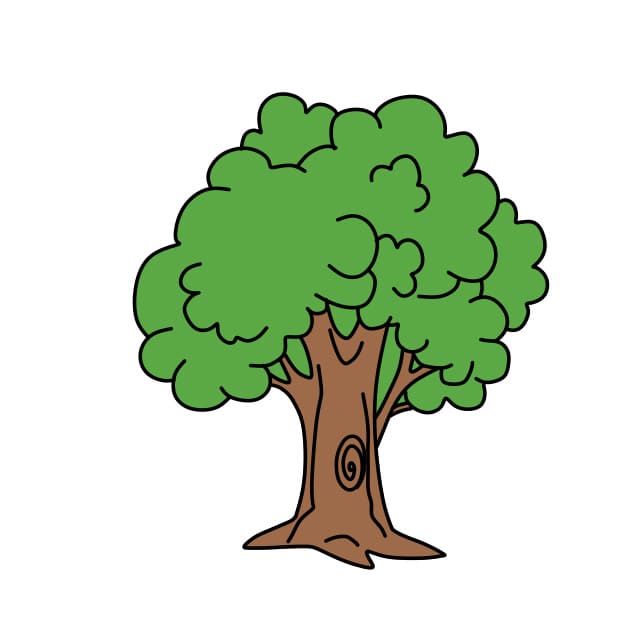 TRÒ CHƠI HÁI TÁO
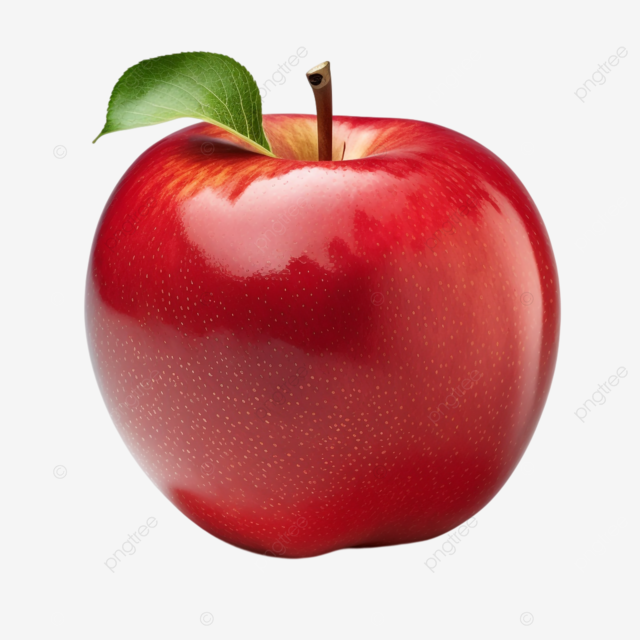 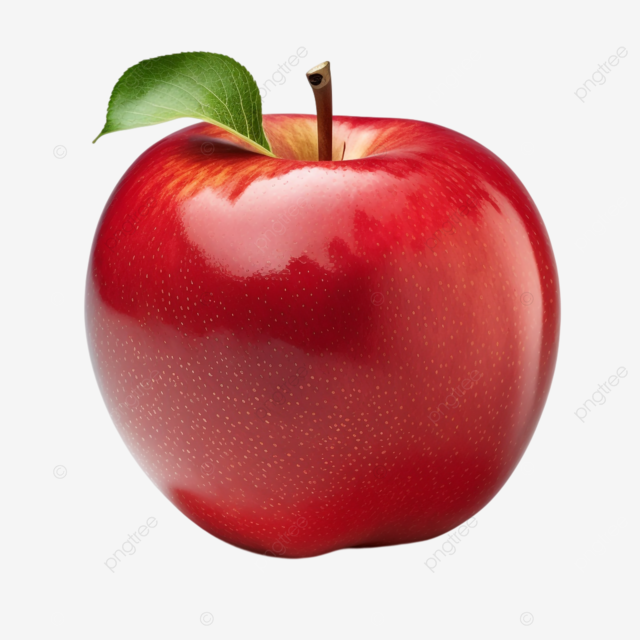 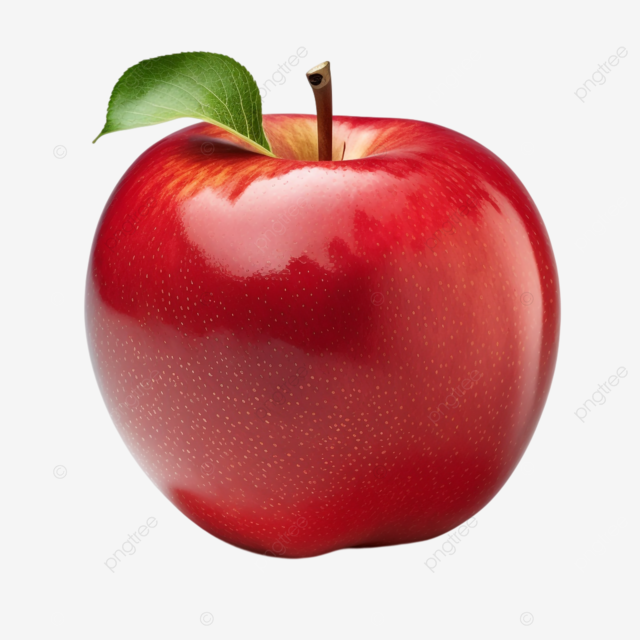 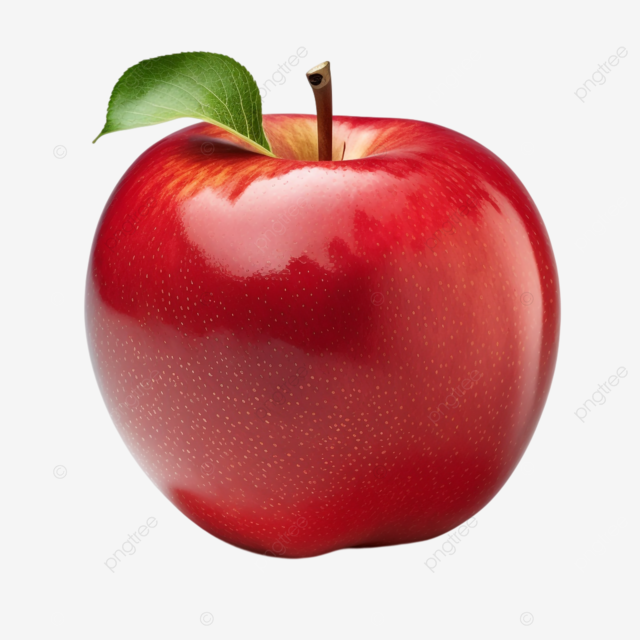 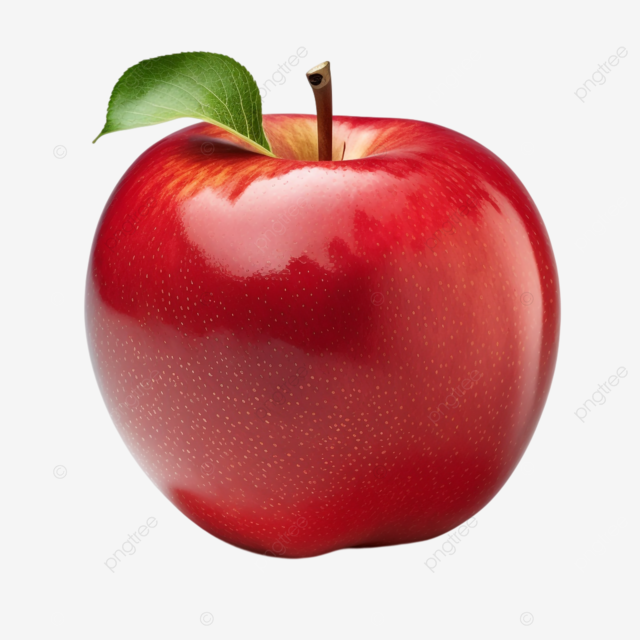 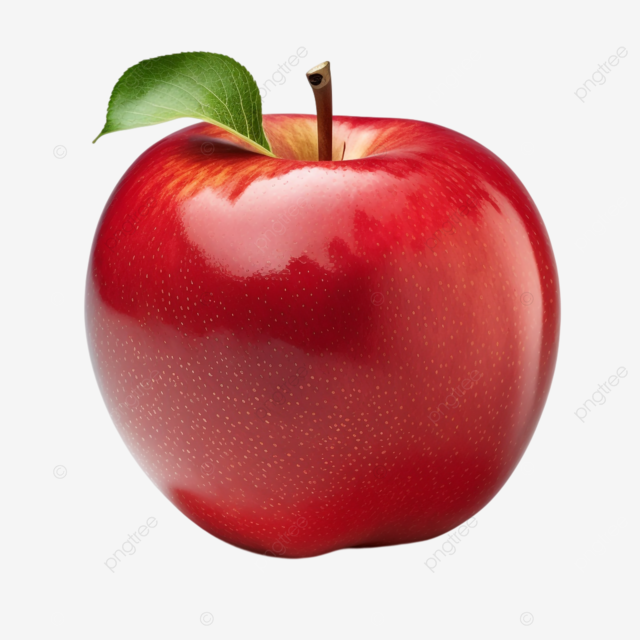 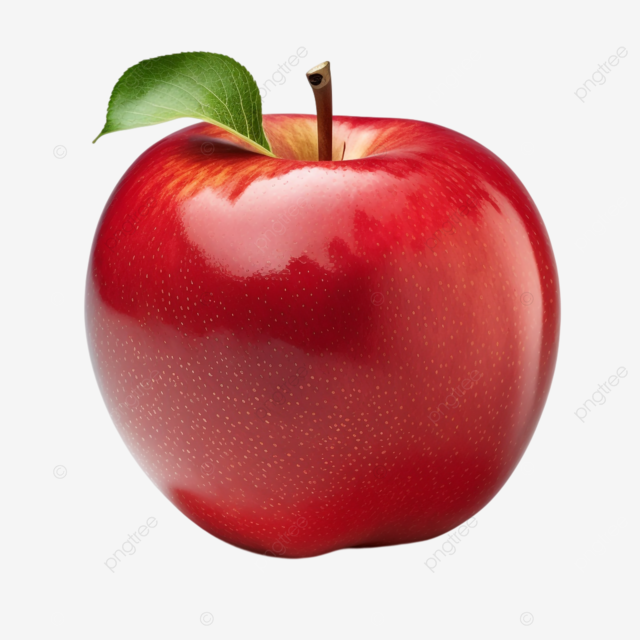 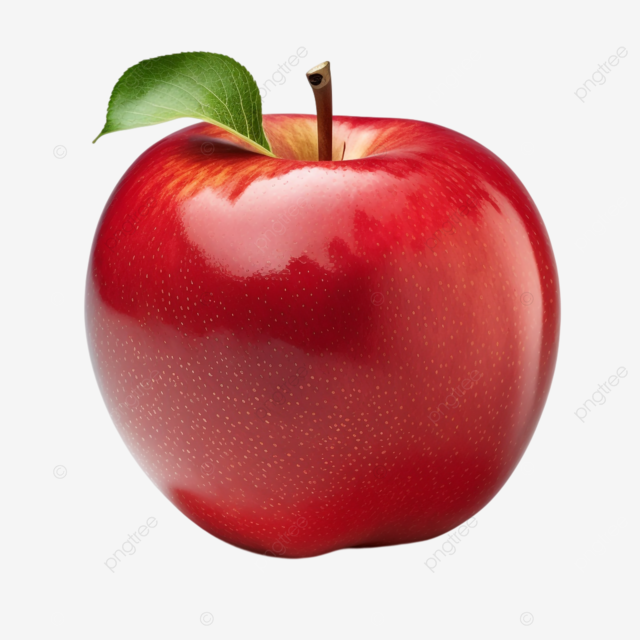 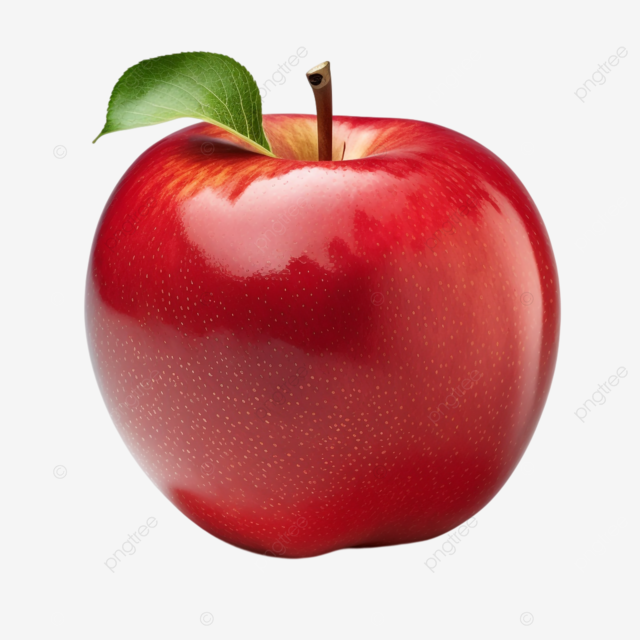 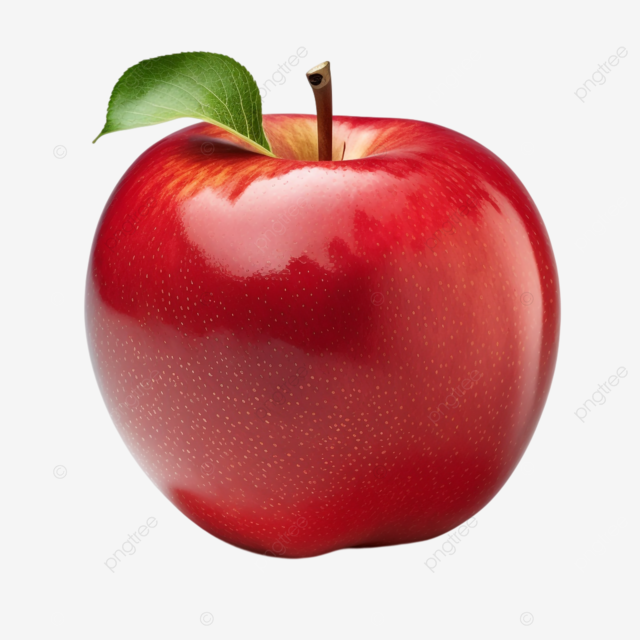 4
1
ngoâi sao
quaû taùo
caùi keïo
ao beøo
ao   eo
3
2
5
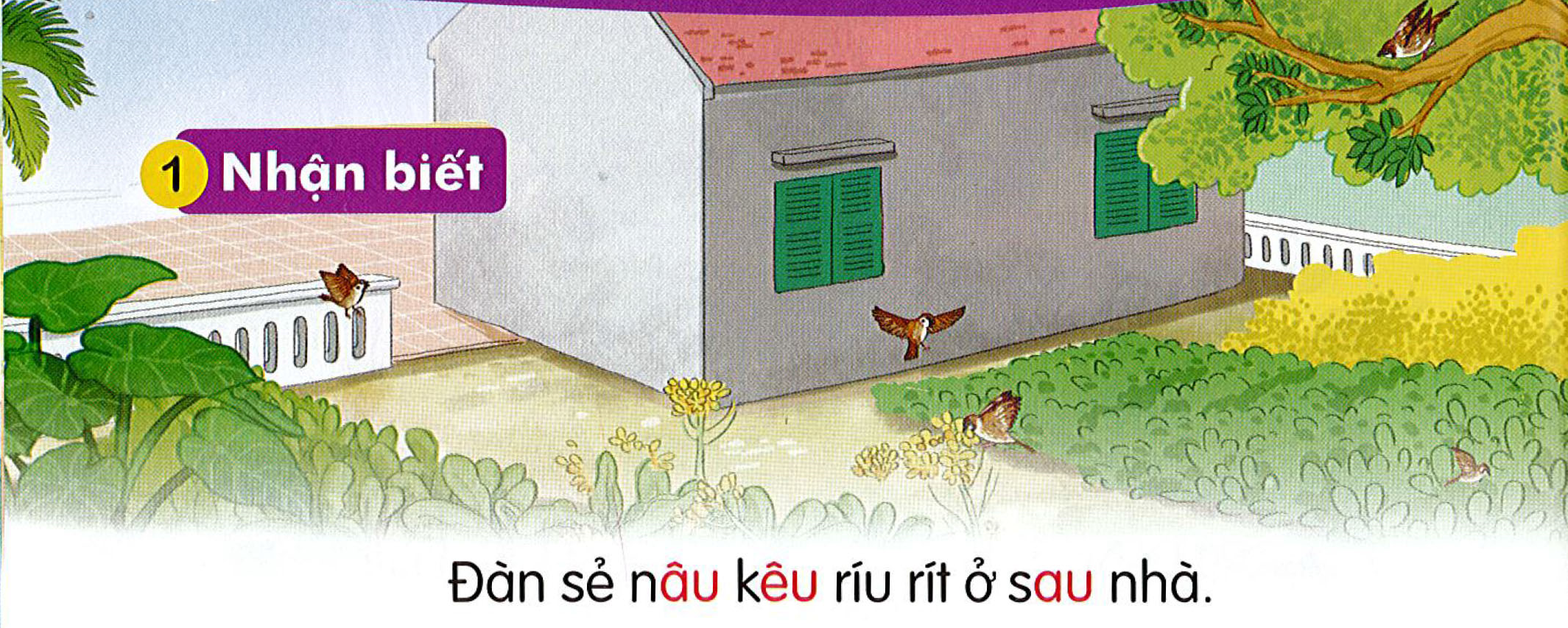 Ñaøn seû naâu keâu ríu rít ôû sau nhaø.
aâu
eâu
au
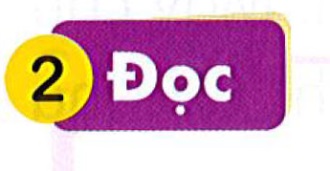 eâu
au
aâu
au
s
s
au
cau
au
taøu
au
eâu
reâu
baäu
aâu
aâu
gaáu
eâu
kheàu
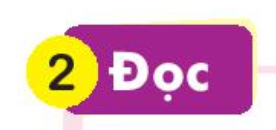 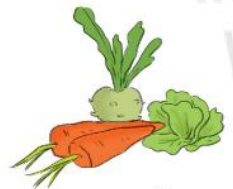 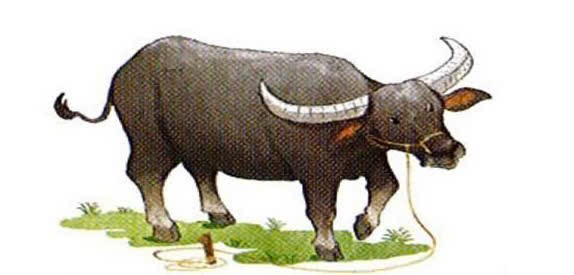 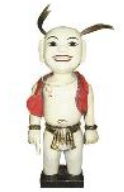 chuù teãu
eâu
con traâu
au
aâu
rau cuû
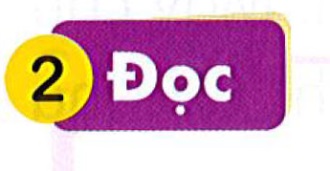 au
aâu
eâu
s
au
s
au
cau
au
taøu
au
aâu
baäu
aâu
gaáu
eâu
kheàu
reâu
eâu
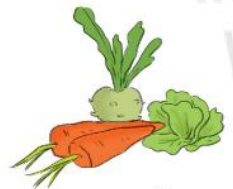 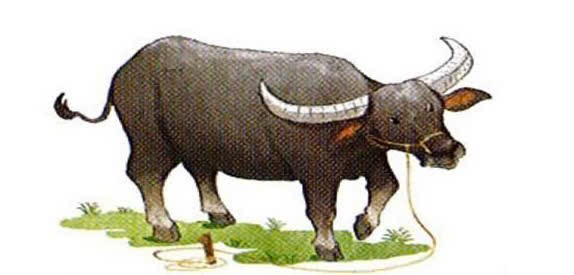 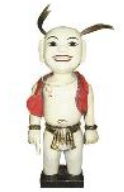 rau cuû
au
chuù teãu
eâu
aâu
con traâu
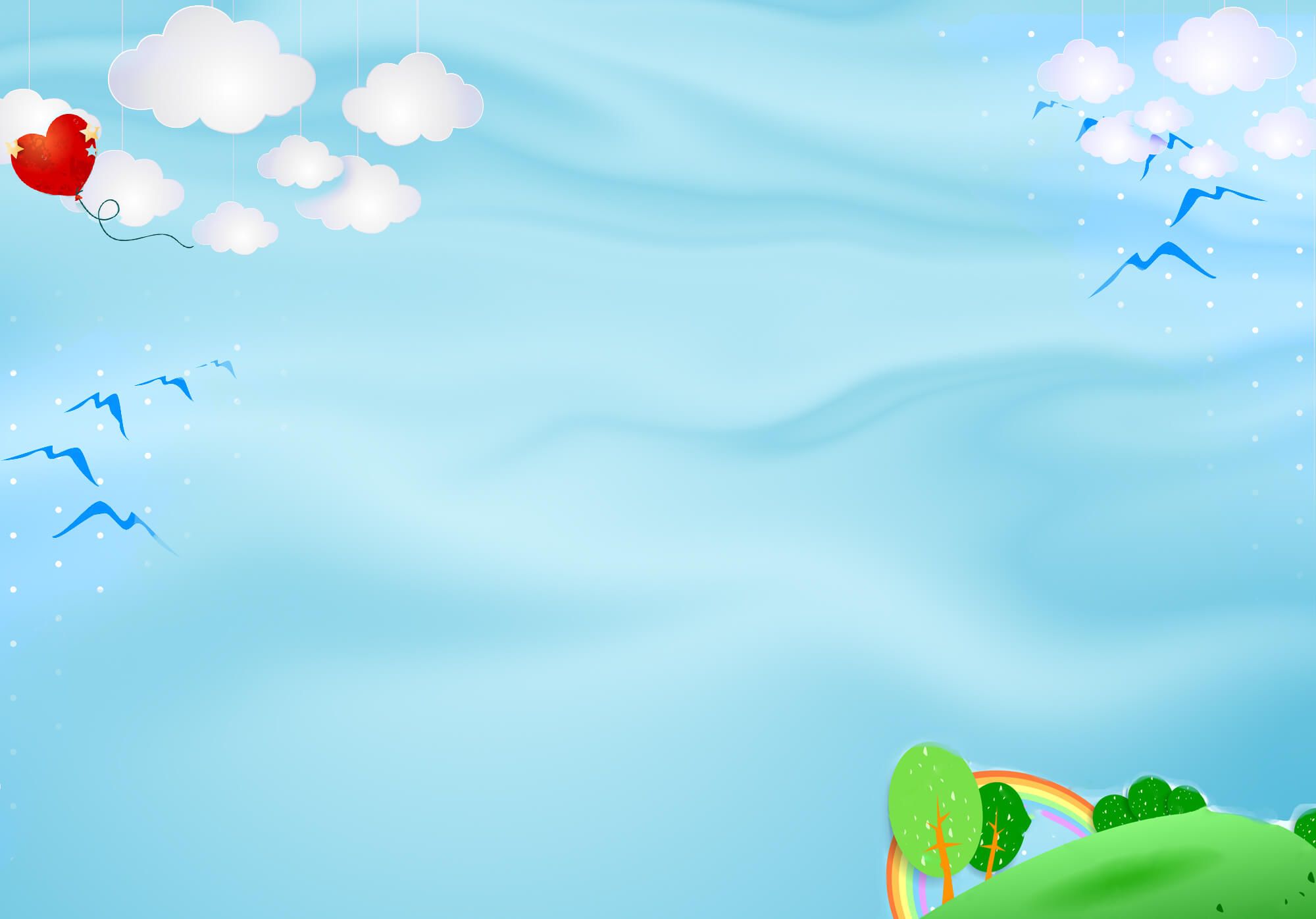 THƯ GIÃN NÀO!
3. Viết bảng
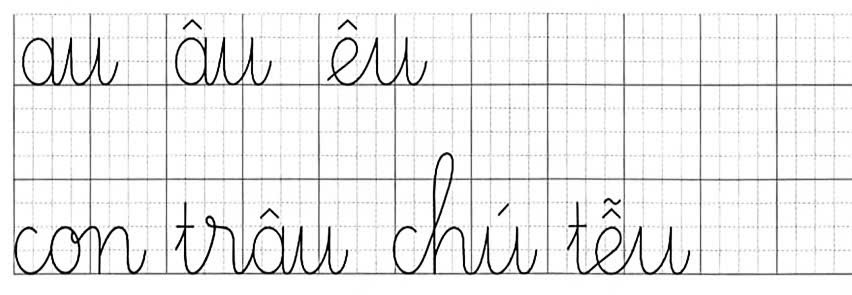 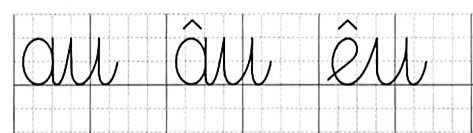 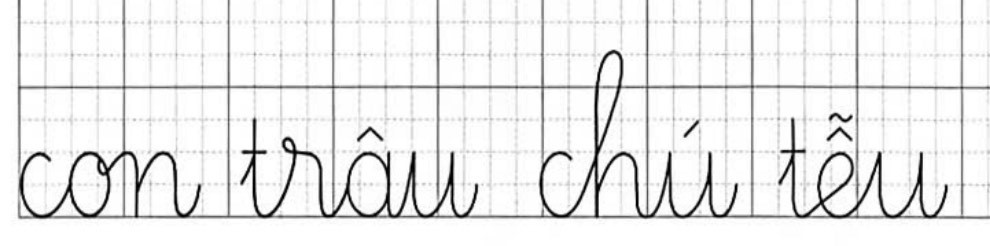 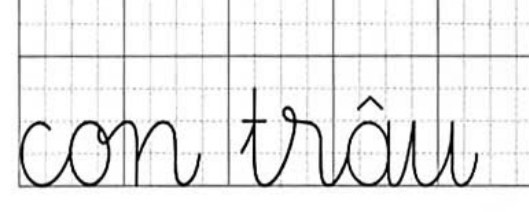 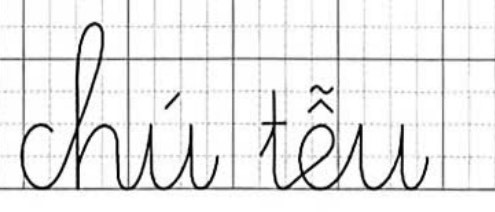 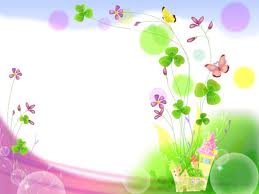 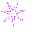 CẢM ƠN THẦY CÔ
 VÀ CÁC EM HỌC SINH
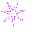 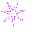 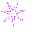 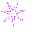 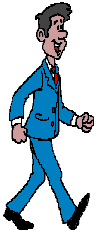 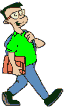 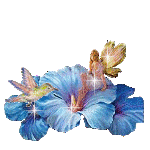 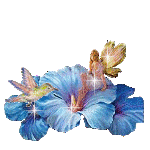 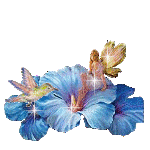 The end